The Adrenal Glands
A paired endocrine organs; the cortex & medulla
Ghadeer Hayel, M.D.
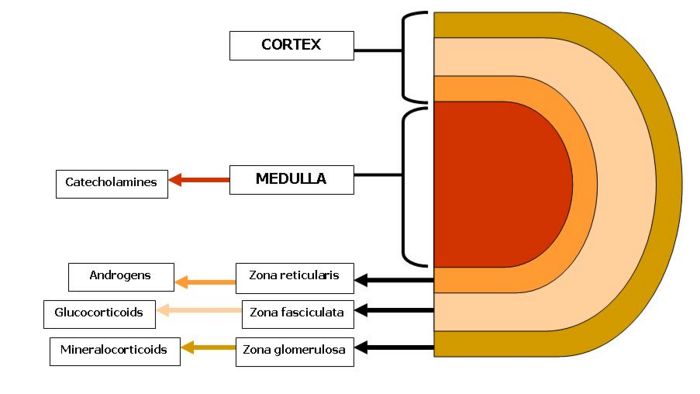 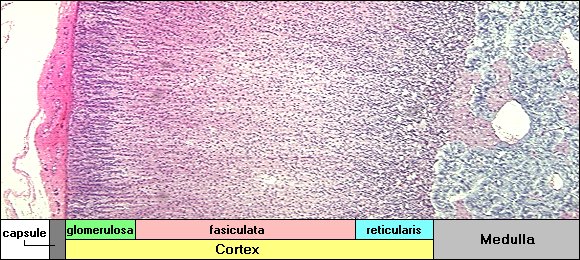 Adrenal Cortex
Synthesizes three different types of steroids:
• Glucocorticoids (cortisol), zona fasciculata, zona reticularis (small contribution)
• Mineralocorticoids (aldosterone) zona glomerulosa
• Sex steroids (estrogens and androgens), zona reticularis
ADRENOCORTICAL HYPERFUNCTION
Three distinctive hyperadrenal clinical syndromes:
Cushing syndrome: an excess of cortisol.
Hyperaldosteronism: an excess of mineralocorticoid.
Adrenogenital or virilizing syndromes: an excess of androgens.
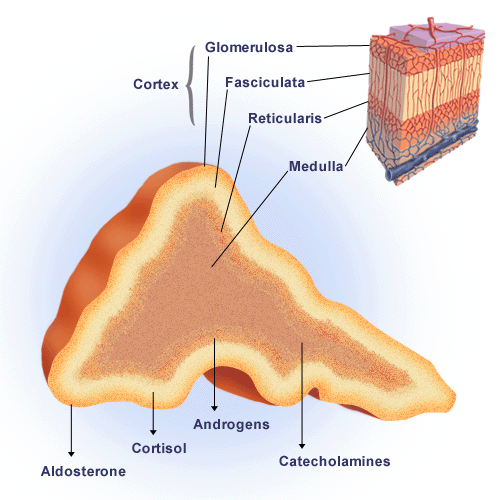 I. Exogenous (The vast majority of cases): administration of glucocorticoids (iatrogenic).

II. Endogenous, the three most common disorders are:
Primary hypothalamic-pituitary diseases, ass with hypersecretion of ACTH
Secretion of ectopic ACTH by nonpituitary neoplasms
Primary adrenocortical neoplasms (adenoma or carcinoma) &, rarely, primary cortical hyperplasia.
01
Cushing Syndrome
Hypercortisolism:
↑↑↑glucocorticoid levels.
1. Primary hypothalamic-pituitary disease ass/w hypersecretion of ACTH (Cushing disease)
70%
women
Young adults
Pituitary gland
of spontaneous,
endogenous Cushing syndrome.
are affected four times higher than men.
20s & 30s are most frequently affected.
ACTH-producing microadenoma is the cause in the vast majority
Cushing disease
Mostly there is a microadenoma & rarely, the anterior pituitary contains areas of corticotroph cell hyperplasia without a discrete adenoma. 
Hyperplasia may be primary or, much less commonly, secondary to hypothalamic corticotrophin-releasing hormone (CRH)–producing tumor. 
Secondary to the elevated levels of ACTH (“ACTHdependent”Cushing syndrome).  Adrenal cortical hyperplasia   hypercortisolism.
2. Secretion of ectopic ACTH by nonpituitary tumors (Paraneoplastic syndrome)
10% of cases of Cushing syndrome. 
Mostly the tumor is a small-cell carcinoma of the lung.
Other neoplasms; carcinoids, medullary carcinomas of the thyroid, & others.
Occasional neuroendocrine neoplasms produce ectopic CRH  causes ACTH secretion  hypercortisolism.
3. Primary adrenal neoplasms
Adrenal adenoma, carcinoma, and rarely, primary cortical hyperplasia responsible for 15-20% of endogenous Cushing syndromes.
Designated ACTH-independent Cushing syndrome, because the adrenals function autonomously.
Adrenal Cushing syndrome: ↑↑ cortisol levels & ↓↓serum levels of ACTH. 
Caused by a unilateral adrenocortical neoplasm.
Morphology
Morphologic changes in the adrenal glands also depend on the cause of the hypercortisolism and include: 
(1) Cortical atrophy,
(2) Diffuse hyperplasia, 
(3) Macronodular or micronodular hyperplasia,
(4) An adenoma or carcinoma.
Morphology - Cortical atrophy
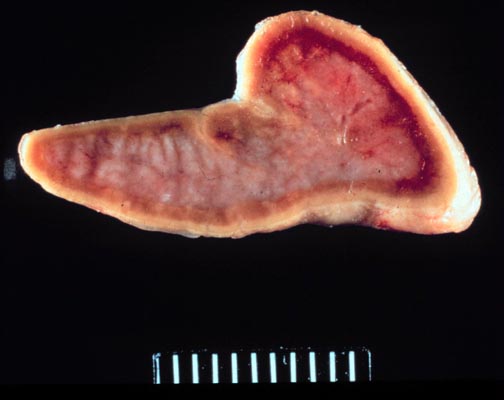 Syndrome results from exogenous glucocorticoids  suppression of endogenous ACTH  bilateral cortical atrophy, due to a lack of stimulation of zona fasciculata and zona reticularis by ACTH
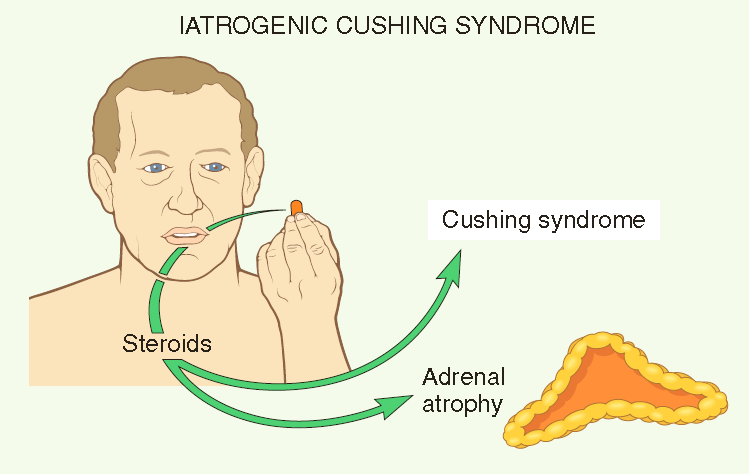 Morphology - Diffuse hyperplasia
ACTHdependent Cushing syndrome. 
Both glands are enlarged, each weighing up to 30 g.
Cortex is diffusely thickened w subtle nodularity.
Yellowish in color presence of lipid-rich cells appear vacuolated under the microscope.
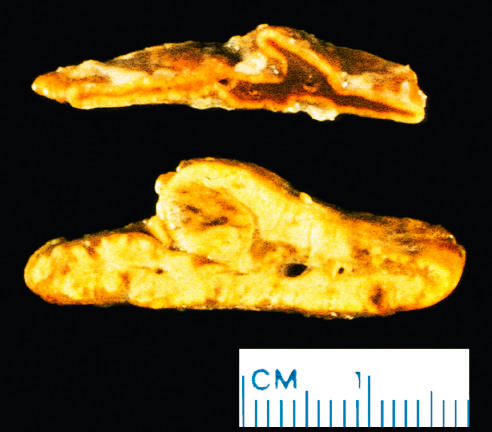 Morphology - Nodular hyperplasia
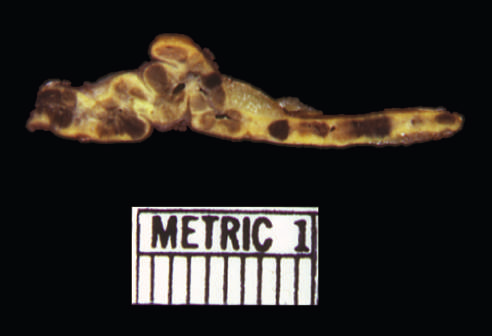 In primary cortical hyperplasia, the cortex is replaced almost entirely by macronodules or 1- to 3-mm darkly pigmented micronodules
The pigment is believed to be lipofuscin, a wear-and-tear pigment
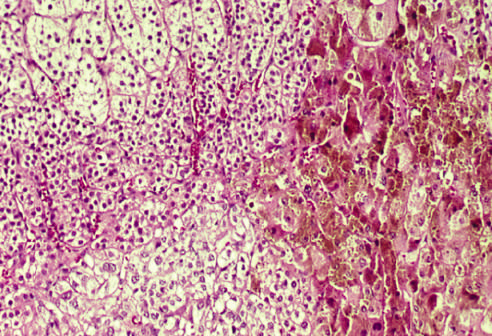 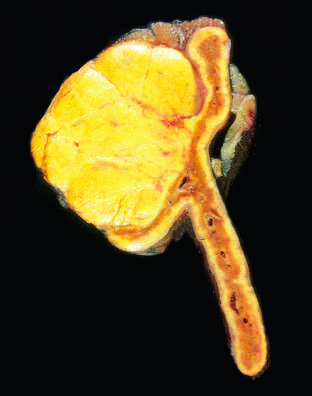 Morphology - Adenoma or carcinoma
Both are more common in women in their 30s -50s.
Only definitive criteria for malignancy are distant metastasis or local Invasion.
Functioning tumors, both benign & malignant, causes adjacent adrenal cortex & contralateral adrenal gland are atrophic.
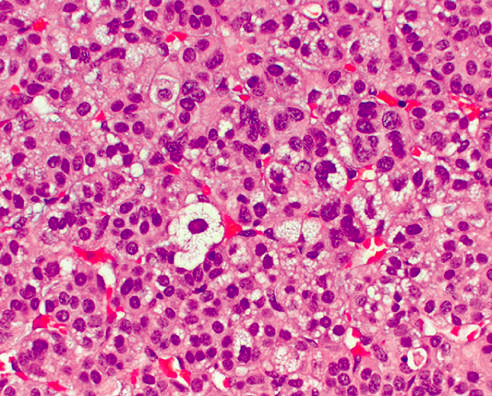 Clinical Features
Hypertension.
Selective atrophy of fast-twitch (type II) myofibers ↓↓ muscle mass proximal limb weakness.
Induce gluconeogenesis + inhibit glucose uptake by cells  secondary diabetes.(hyperglycemia, glucosuria,& polydipsia)
+ Represent an exaggeration of glucocorticoids known actions.

+ Develops gradually & may be quite subtle in early stages.

+ A major exception is Cushing syndrome ass/w lung small cell Carcinoma.
Clinical Features- weight gain
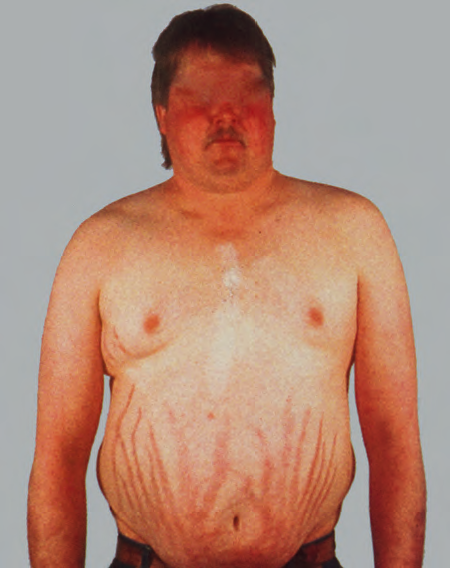 characteristic centripetal redistribution of adipose tissue becomes apparent with time  truncal obesity, “moon facies” & accumulation of fat in the posterior
neck and back “buffalo hump”.
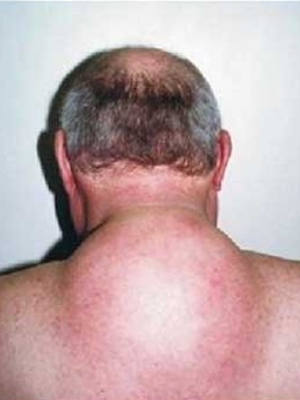 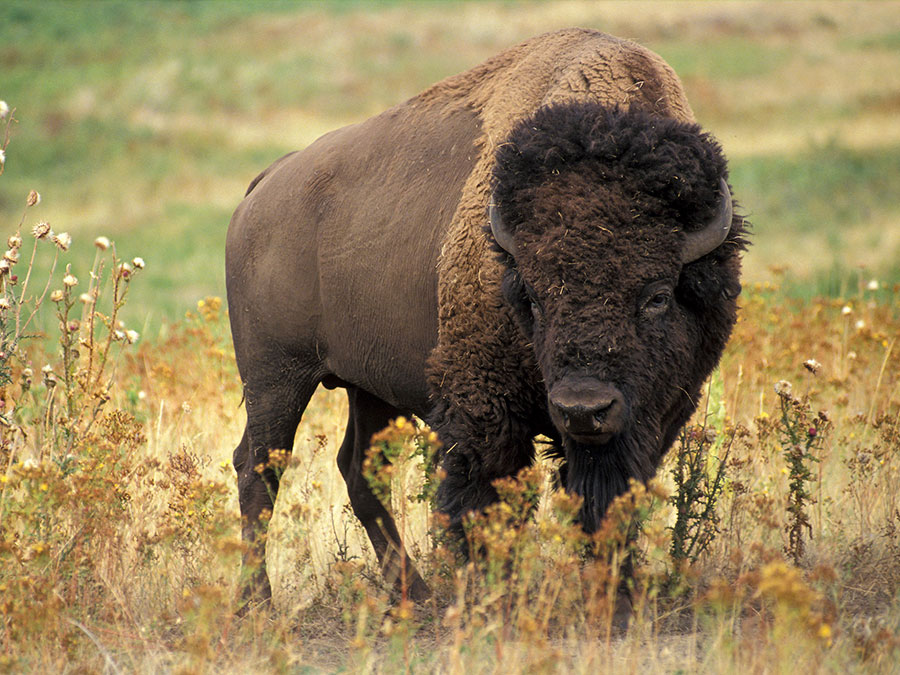 + Cortisol  resorption of bone  development of Osteoporosis   ↑↑ susceptibility to fractures.
+ Glucocorticoids suppress immune response  ↑↑ risk for a variety of infections
Clinical Features:
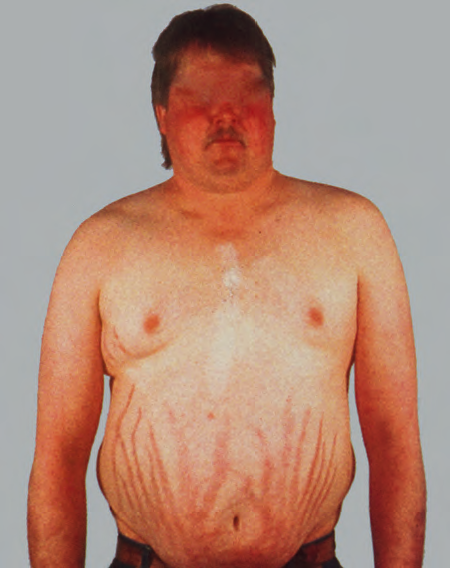 + hirsutism 
+ menstrual abnormalities.
+ psychiatric symptoms 
+ Cushing syndrome
caused by pituitary or ectopic ACTH secretion ass/ with  skin pigmentation 2ndary to
melanocyte-stimulating activity in the ACTH precursor molecule.
+ Catabolic effects of insulin resistance on proteins loss of collagen skin is thin, fragile, & easily bruised cutaneous striae (common in abdominal area)
Hyperaldosteronism may be primary, or secondary to an extraadrenal cause:

Primary: Autonomous overproduction of aldosterone with resultant suppression of the renin-angiotensin system & decreased plasma renin activity.

Secondary: Aldosterone release occurs in response to activation of the renin-angiotensin system.
02
Hyperaldosteronism
A group of conditions characterized by chronic ↑↑↑ aldosterone secretion.
Primary hyperaldosteronism :Bilateral idiopathic hyperaldosteronism
Bilateral nodular hyperplasia of the adrenal glands.
The most common underlying cause of primary hyperaldosteronism, 60% of cases. 
The pathogenesis is unclear (idiopathic),a subset harbors germline mutations in the KCNJ5 gene  encodes a potassium channel protein that is expressed in the adrenal gland.
Primary hyperaldosteronism :Adrenocortical neoplasm
An aldosterone-producing adenoma (most common cause) or, rarely, an adrenocortical carcinoma.
35% of primary hyperaldosteronism is caused by a solitary aldosterone-secreting adenoma (Conn syndrome)
Somatic mutations of KCNJ5 are also present in a subset of aldosteron sesecreting adenomas.
Primary hyperaldosteronism :Adrenocortical neoplasm -Adenoma
Solitary,small (<2 cm) 
Composed of lipid-laden cells more resembling fasciculata cells than glomerulosa cells.
Aldosterone-producing adenomas has eosinophilic, cytoplasmic inclusions (spironolactone bodies)  treatment with spironolactone(drug of choice in primary hyperaldosteronism)
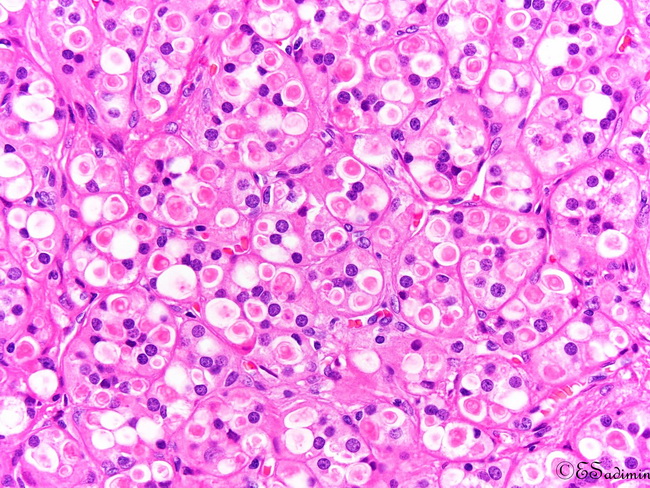 Primary hyperaldosteronism :Familial hyperaldosteronism
Rare, genetic defect that leads to overactivity of the aldosterone synthase gene.
Primary hyperaldosteronism :Secondary hyperaldosteronism
Activation of renin-angiotensin system  aldosterone release.
Characterized by ↑↑ levels of plasma renin, encountered in ass with:
Decreased renal perfusion (arteriolar nephrosclerosis,renal artery stenosis)
Arterial hypovolemia & edema (congestive heart failure, cirrhosis, nephrotic syndrome)
Pregnancy (caused by estrogen-induced increases in plasma renin substrate)
Hypertintion & its long-term effects; left ventricular hypertrophy, & an increase in the prevalence of adverse events (stroke & myocardial infarction
Clinical Features
The most important clinical consequence of hyperaldosteronism
is hypertension.

Primary hyperaldosteronism  may be the most common cause of 2ndary hypertension.
Hypokalemia due to renal K+ wasting. Can cause neuro-muscular Manifestations; weakness, paresthesias,
visual disturbances, & occasionally frank tetany.
may stem from 
(1)Primary gonadal disorders
(2)primary adrenal disorders.

Unlike gonadal androgens, adrenal androgen is regulated by ACTH excessive secretion can present as an isolated syndrome or in combination with Cushing disease features.

The adrenal causes of androgen excess:
(1)Adrenocortical neoplasms (2)Congenital adrenal hyperplasia (CAH), uncommon group.
03
Adrenogenital Syndromes
A group of disorders
caused by androgen excess,
Congenital adrenal hyperplasia (CAH).
AR disorders, each characterized by a hereditary defect in an enzyme involved in adrenal steroid biosynthesis (cortisol).
↓↓↓cortisol compensatory ↑↑↑ ACTH due to absence of feedback inhibitionadrenal hyperplasia ↑↑↑ production of cortisol precursor steroids  channeled into synthesis of androgens  virilizing activity
Certain enzyme defects also may impair aldosterone secretion, adding salt loss to the virilizing syndrome.
The most common enzymatic defect is 21-hydroxylase deficiency ( > 90% of cases)
Congenital adrenal hyperplasia (CAH):21-hydroxylase deficiency
Deficiency may range from a total lack to a mild loss, depending on the nature of the mutation.
In the adrenal glands cortisol, aldosterone & sex steroids are synthesized from cholesterol through various intermediates.
21-hydroxylase is required for synthesis of cortisol & aldosterone but not sex steroids. 
So, a deficiency of it will (1) reduces cortisol & aldosterone synthesis & (2)shunts the common precursors into the sex steroid pathway.
In 21-hydroxylase deficiency, ↑↑↑ androgenic activity causes:
Masculinization in females: clitoral hypertrophy & pseudohermaphroditism in infants.Oligomenorrhea, hirsutism, & acne in postpubertal girls. 

In males, androgen excess is ass/w enlargement of the external genitalia & precocious puberty in young patients. Most men with CAH are fertile but some have oligospermia.
one-third has Aldosterone deficiency,
CAH should be suspected in any neonate with ambiguous genitalia
Clinical Features
Depending on the nature & severity of the defect clinical symptoms: 

+occur in perinatal period, later childhood, or (less commonly) adulthood.
+with or without aldosterone & glucocorticoid def.
ADRENOCORTICAL INSUFFICIENCY
Caused by either primary adrenal disease (primary hypoadrenalism) or decreased stimulation resulting from ACTH deficiency (secondary hypoadrenalism).
Primary adrenocortical insufficiency may be:
 Acute (Adrenal crisis)
 chronic (Addison disease)
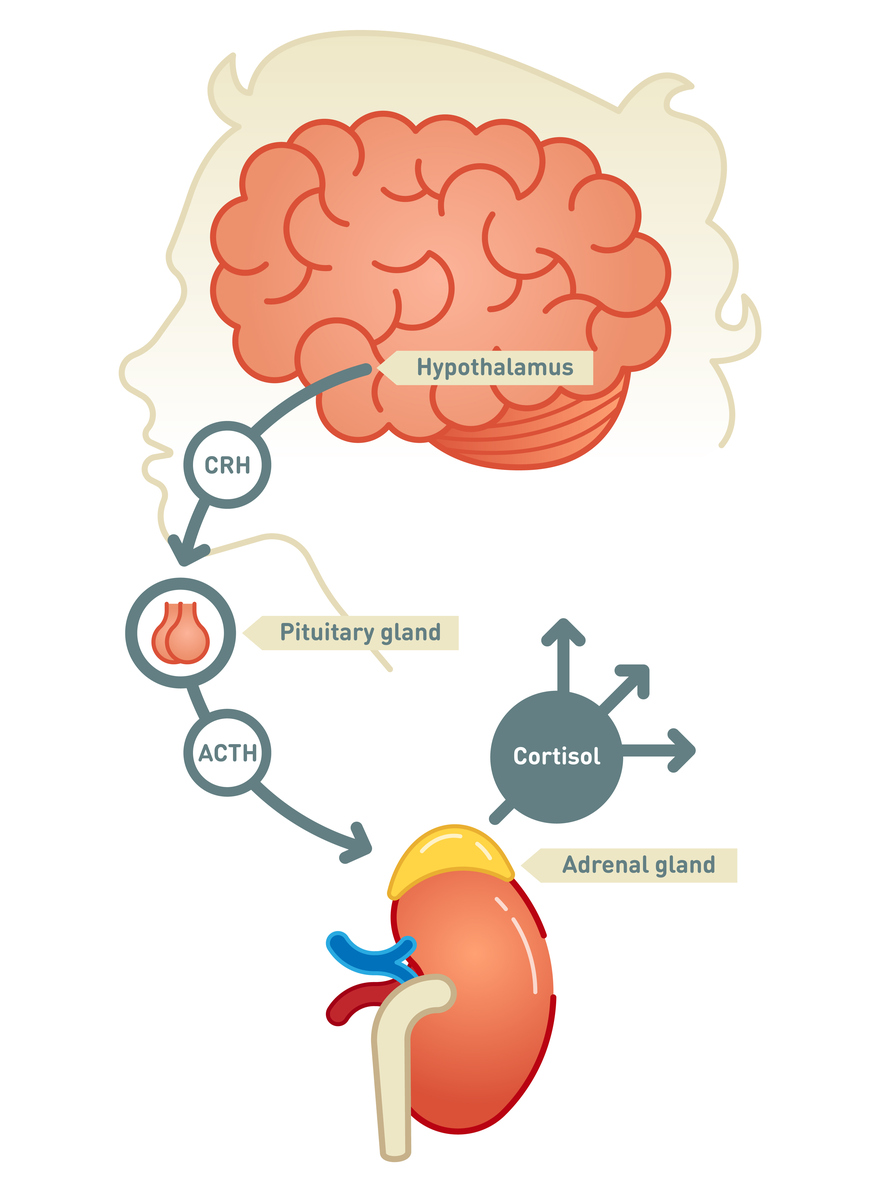 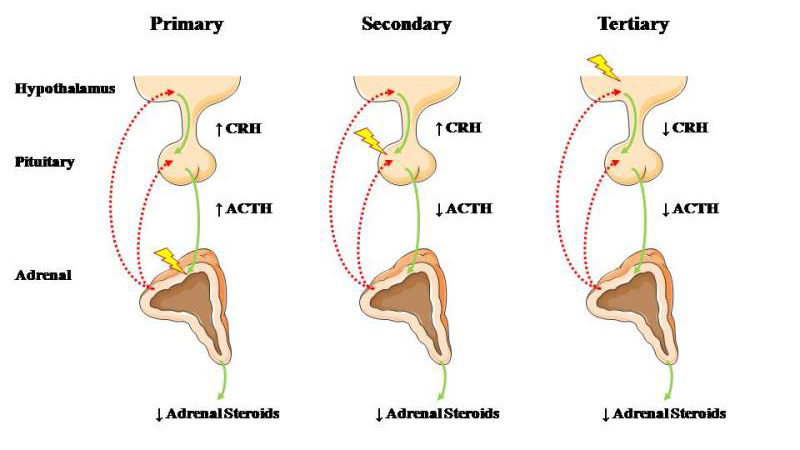 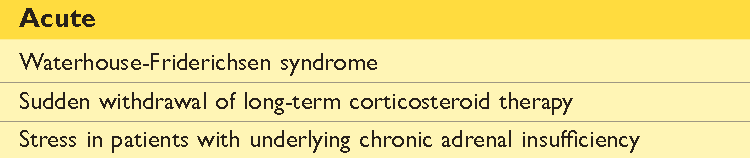 01
Three clinical settings:
1. Individuals with chronic adrenocortical insufficiency may develop an acute crisis after stress that taxes their limited physiologic reserves.

2. Patients maintained on exogenous corticosteroids after rapid withdrawal of steroids inability of the atrophic adrenals to produce glucocorticoids.
Adrenal Crisis
Acute adrenocortical Insufficiency
3. Massive adrenal hemorrhage may destroy enough of the adrenal cortex to cause acute adrenocortical insufficiency, causes: 
Patients maintained on anti-coagulant therapy.
Postoperative patients who develop disseminated intravascular coagulation DIC.
Patients with overwhelming sepsis  (Waterhouse-Friderichsen syndrome): more common in children, endotoxin effect ?
01
Adrenal Crisis
Acute adrenocortical Insufficiency
Waterhouse Friderichsen syndrome
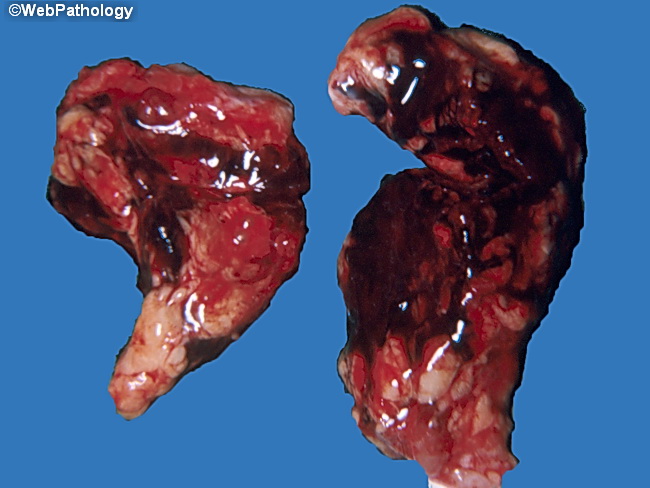 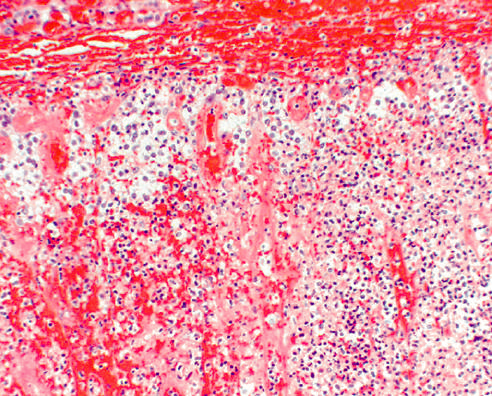 An uncommon disorder resulting from progressive destruction of the adrenal cortex. 
90% of cases are caused by four disorders: 

Autoimmune adrenalitis.
Tuberculosis.
The acquired immune deficiency syndrome (AIDS).
Metastatic cancer
02
Addison Disease
Chronic Adrenocortical Insufficiency
A.Autoimmune adrenalitis 
60% to 70% of cases.
The most common cause of primary adrenal insufficiency in developed countries.
Autoimmune destruction of steroid-producing cells, & autoantibodies to several key steroidogenic enzymes.

B. Tuberculosis
 Tuberculous adrenalitis used to cause 90% of Addison disease, now less common with improved anti-tuberculosis therapy
02
Addison Disease
Chronic Adrenocortical Insufficiency
C.Acquired immune deficiency syndrome 
  AIDS patient are at risk to develop adrenal insufficiency from several other infectious (cytomegalovirus, Mycobacterium avium-intracellulare) & noninfectious (Kaposi sarcoma) complications of their disease.

D. Metastatic cancer
Can destroy sufficient adrenal cortex to produce a degree of adrenal insufficiency. 
Most commonly carcinomas of lung & breast
02
Addison Disease
Chronic Adrenocortical Insufficiency
Clinical Manifestation do not appear until at least 90% of the adrenal cortex has been compromised
Initially Nonspecific
Hypoglycemia
A result of glucocorticoid deficiency & impaired gluconeogenesis.
More common in infants and children than adults
Progressive weakness & easy fatigability
GI disturbances
Anorexia, nausea, vomiting,& diarrhea.
Hyperpigmentation
In primary adrenal Insuff., due to increased levels of ACTH precursor hormone.
Face, axillae, nipples, areolae, & perineum
Decreased aldosterone
Hyperkalemia, hyponatremia,
volume depletion, & hypotension 
In Primary only  ACTH doesn't affect aldosterone
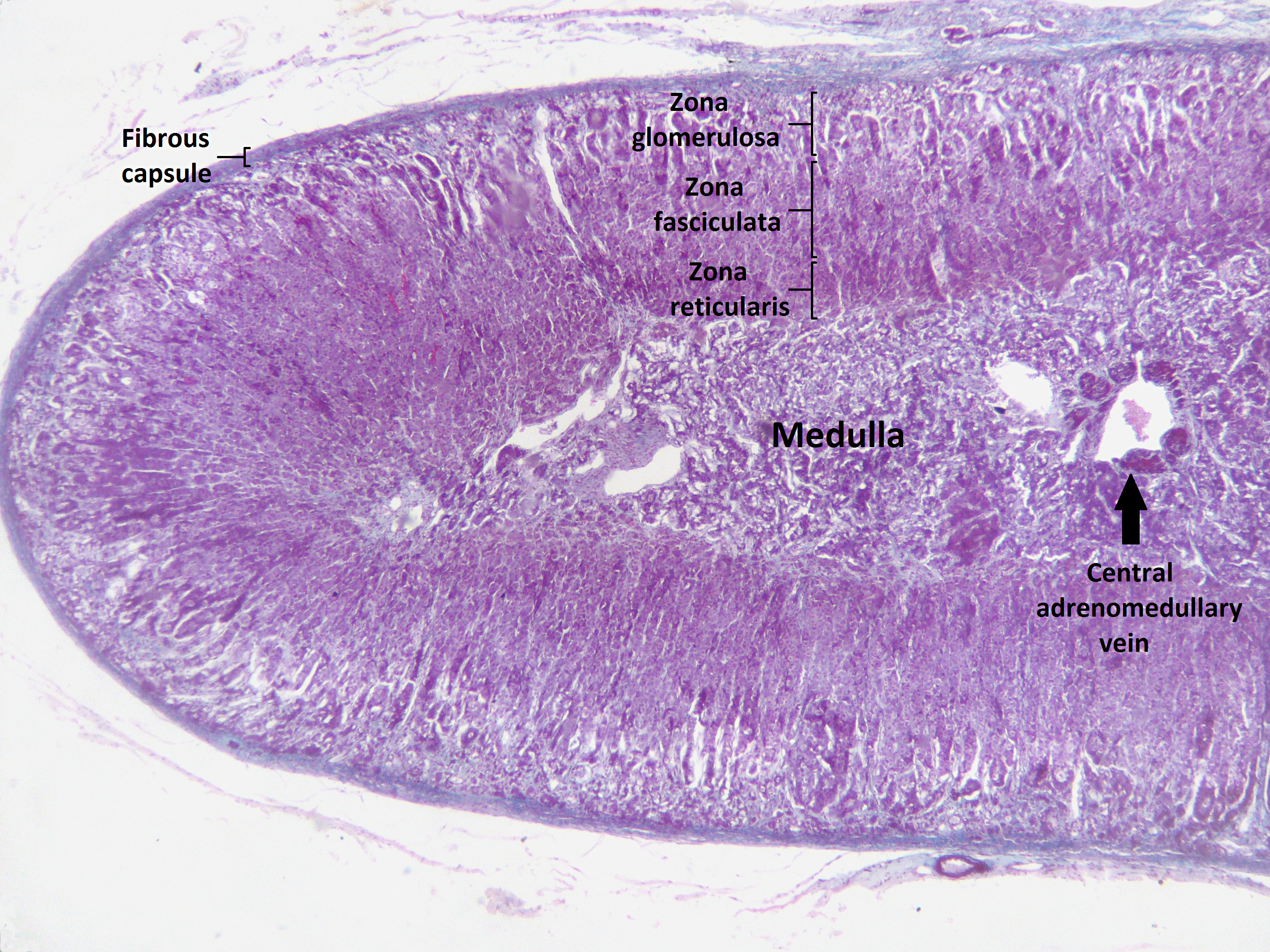 Adrenal Medulla
Distinct from the cortex. It is cells derived from the neural crest
Synthesize & secrete
catecholamines in
response to signals from
sympathetic nervous system
Populated by chromaffin cells & their supporting sustentacular cells.
TUMORS OF THE ADRENAL MEDULLA:Pheochromocytoma
Neoplasms composed of chromaffin cells & synthesize & release catecholamines.
Give rise to a surgically correctable form of hypertension.
Pheochromocytomas usually subscribe to “rule of 10s”:
10% of pheochromocytomas are extraadrenal sites (organ of Zuckerkandl & carotid body)  called paragangliomas,
10% of adrenal pheochromocytomas are bilateral; may rise to 50% in cases ass/w familial syndromes.
10% of adrenal pheochromocytomas are malignant.
10% are familial (changed .. Now 25% are familial)
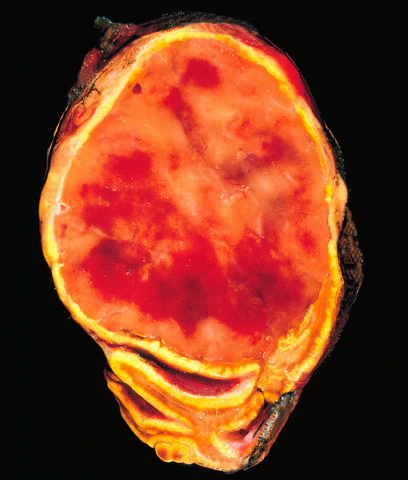 Grossly:
Can be small, circumscribed
lesions or large, hemorrhagic masses weighing several kilograms.

On cut surface, smaller lesions
are yellow-tan. Larger lesions tend to be hemorrhagic, necrotic.
Pheochromocytoma
Microscopically:  Pheochromocytomas are composed of polygonal  to spindle chromaffin cells & supporting  cells compartmentalized into small nests, by a rich vascular network.

Cytoplasm has a finely granular appearance presence of catecholamines granules

Nuclei are often pleomorphic.
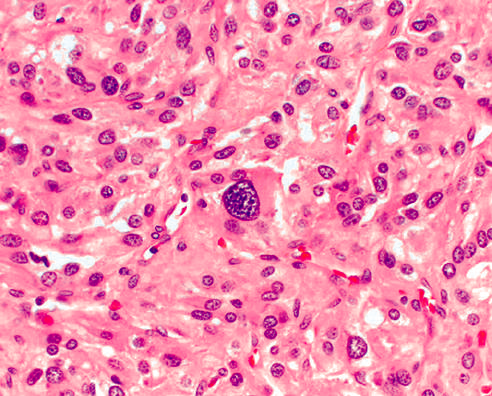 Pheochromocytoma
PheochromocytomaClinical features:
The dominant clinical manifestation of pheochromocytoma is hypertension, in 90% of patients.
The cardiac complications and sudden cardiac death due to  catecholamine cardiomyopathy, or catecholamine induced myocardial instability and ventricular arrhythmias.
Isolated benign pheochromocytomas are treated with surgical excision.
Multifocal lesions  long-term medical treatment for hypertension may be required.
COVID-19 Pandemic: Practice Social distancing & Wash your hands
Thank you!
Stay safe!
Please, Feel free to reach out for any questions